Вычислите :
5 * 7                   7 * 8                  8 * 4 
30 : 5                  9 * 5                  4 * 6
21: 7                   42 : 6                 45 : 9
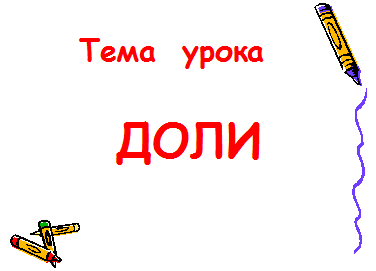 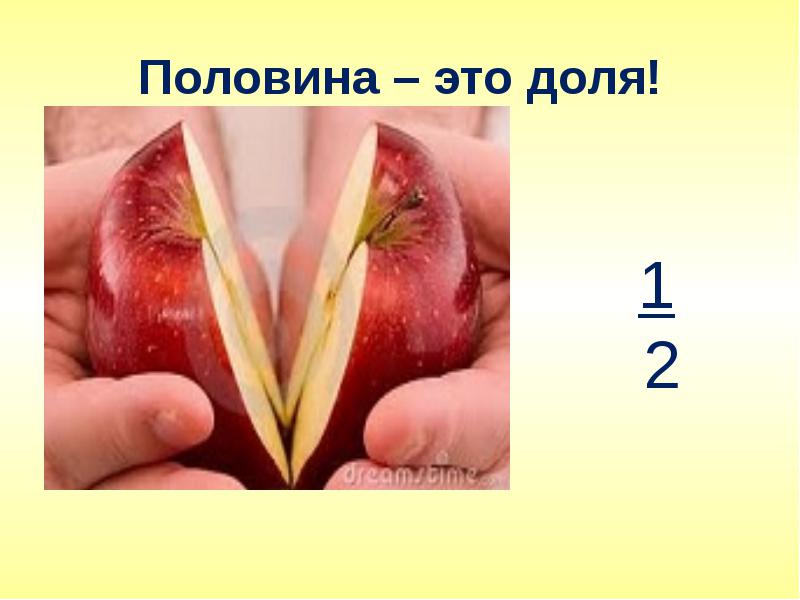 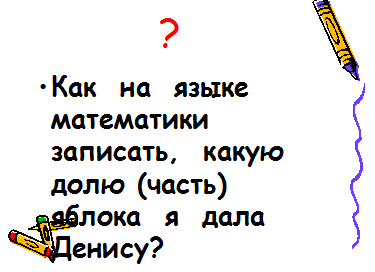 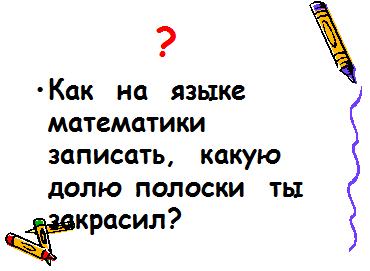 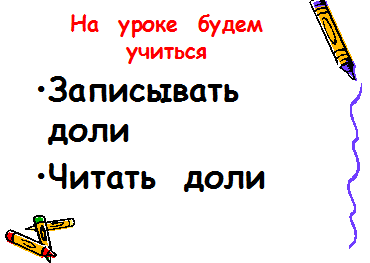 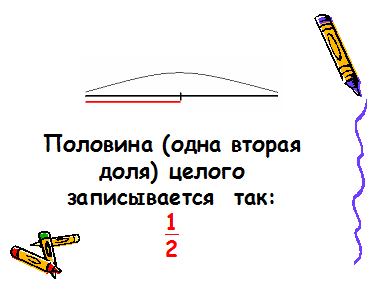 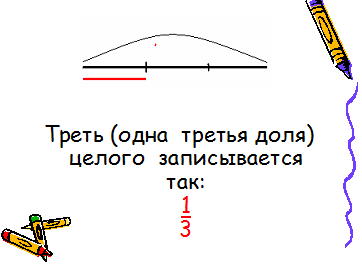 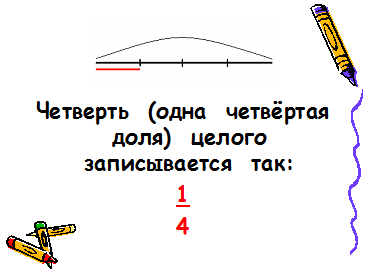 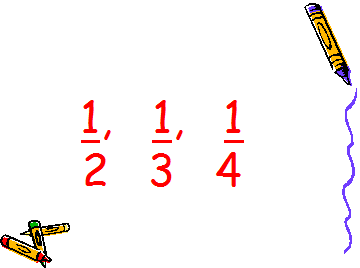 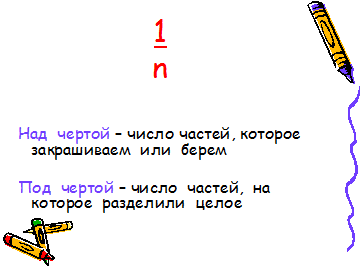 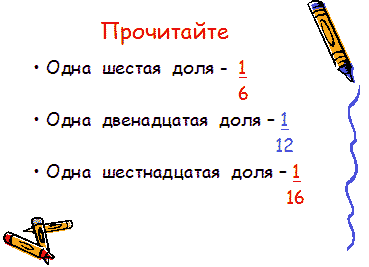 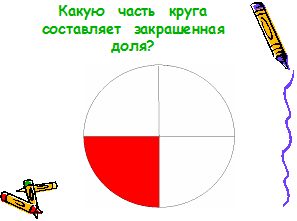 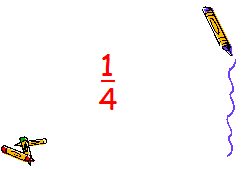 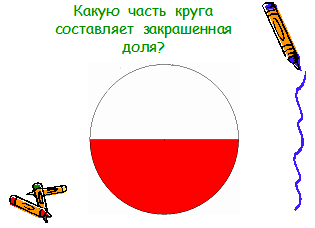 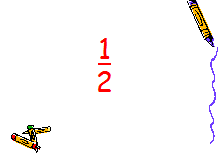 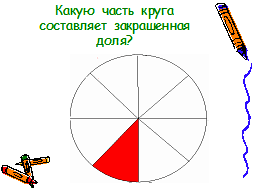 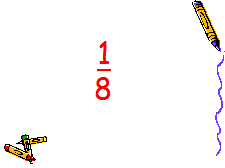 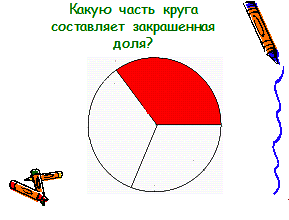 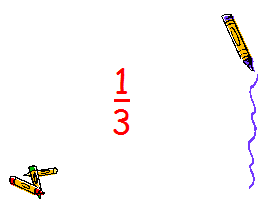 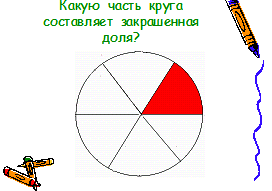 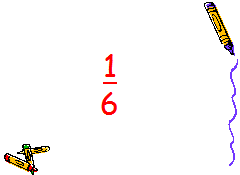 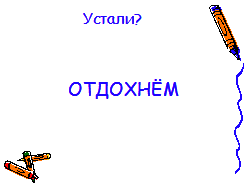 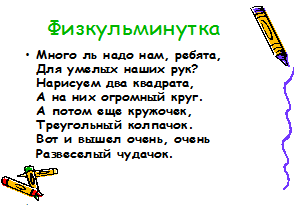 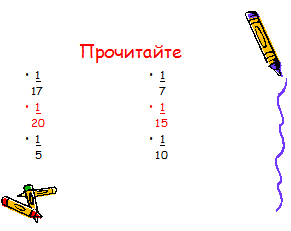 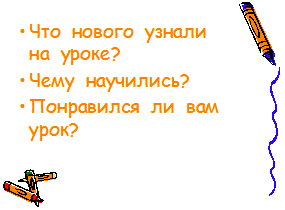 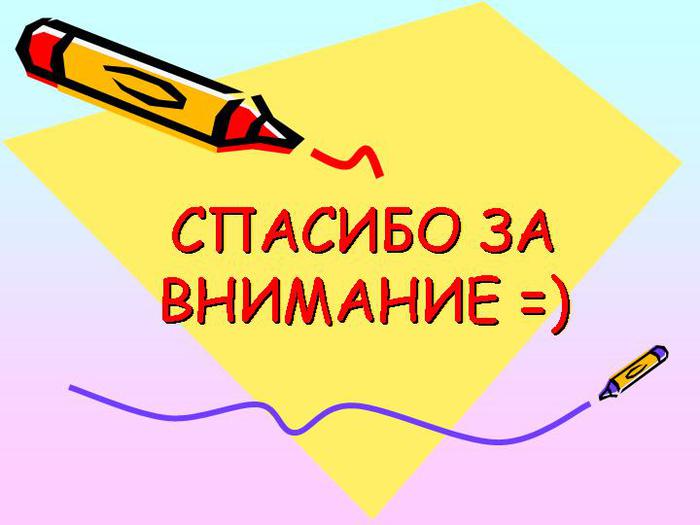